RPO Kirurgi och plastikkirurgiÖversiktlig handlingsplan för 2025Uppdaterad: 2025-06-02
Instruktioner
Den översiktliga handlingsplanen är en levande lägesbild som används i dialog för kontinuerlig planering, uppföljning och rapportering.
Nationellt insatsområde: insatsområden från NPO verksamhetsplan. Lämnas tom i de fall RPO/RSG:s prioriterade område inte utgår från nationellt insatsområde
Prioriterat område och patientlöfte: RPO/RSG:s prioriterade områden kopplade till sjukvårdsregionens patientlöften
Aktiviteter: ange hur det sjukvårdsregionala arbetet bedrivs, tidplan och samverkan 
Uppföljning: ange metod, kvalitetsindikatorer, målvärden och resultat
Status: ange om arbetet går enligt plan (grön), pågår med mindre problem (gul), har allvarliga problem (röd) eller är avslutat (kryssruta)
Använd sidorna ”Resultat” och ”Utmaningar” för att kommentera resultat, utveckling, behov av samverkan eller ledningsstöd, framgångsfaktorer eller hinder för det sjukvårdsregionala samarbetet.
Läs mer om handlingsplan på sjukvårdsregionens webbplats
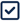 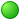 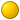 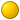 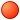 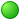 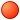 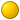 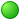 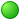 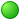 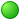 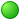 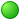 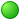 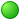 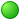 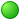 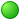 Resultat
RPO Kirurgi och Plastikkirurgi har få egna områden där vi kan redovisa resultat . Vi är däremot inblandade i ett flertal programområdens verksamheter. Som ett exempel på ett rent kirurgiskt kunskapsområde redovisar vi här data från det Svenska Bråckregistret.

medicinsk kvalitet (lämpliga urval av mätetal i Vården i siffror och nationella kvalitetsregister)
tillgänglighet
volym
produktion
Utmaningar
Fortsatt otydlighet i kunskapsstyrningens organisation där vi ser att fler områden naturligt borde inkorporeras i NPO kirurgi och plastikkirurgi.
Utmaning i att hitta samverkansformer med andra RPO:er där organisationsstrukturen inte formellt ger fullt stöd.  (RAG)
Vi ser en utmaning i att kunna bidra med medarbetare och kompetens i ett icke-försumbar antal arbetsgrupper, sakkunniggrupper, vårdprogramsgrupper i framtiden.
Svårt att implementera alla delar i nya vårdprogram  
Uppdrag 
att stötta och främja samarbete i SÖSR samt implementera nya vårdprogram som tagits fram via kunskapsstyrningsorganisationen. Och bidra med förslag på nya insatsområden för nationella uppdrag.